Certificados de Origen
Secretaría de economía
Porcentaje de trámites
Total de Registros de Productos Elegibles (RPE) = 424,120
9%
37,960
86%
366,815
5%
19,345
Actividades de Actualización
ESCENARIO 1 (No será necesario participación de empresa en el proceso)
Se identificaron las Fracciones Arancelarias que cambiaron una a una.

Se identificaron los RPE que contienen las Fracciones Arancelarias una a una.

Se realizará la modificación automáticamente de los RPE en VUCEM

Se publicará la lista de RPE que fueron modificados en el SNICE.
85%
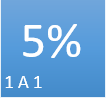 5%
Actividades de Actualización
ESCENARIO 2 (Se requiere participación de empresa en el proceso)
Se identificaron las Fracciones Arancelarias que cambiaron una a n (varios).

Se publicó en el SNICE el listado de los RPE con opción a modificar.

Se solicita a la empresa envié la Fracción Arancelaria actualizada.

Se realizará la modificación de los RPE en VUCEM.
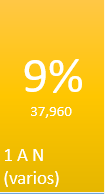 85%
Plan de actualización
Nueva FA para tu RPE
8 dígitos
Sin puntos
Sin espacios
Formato texto
Plan de actualización
Se publicó en el SNICE el listado de los RPE sujetos a modificación, las empresas podrán realizar su búsqueda por RFC
1
RFCX032022
En el listado de RPE identifica la Fracción Arancelaria actual que está asociada a tu registro  (columna “FA actual”)
2
2
89039201
En el archivo de correlación busca, en la columna “Fracción arancelaria anterior”, la fracción para ver las nuevas posibles fracciones
3
¿Qué pasa si mi FA actual cambia a más de una  FA nueva?
Si requieres más de una FA para tu RPE, tienes dos opciones:
1
2
Elegir solo una fracción y enviarla a la  DGFCCE en el layout, y hacer un nuevo  RPE para el resto de las fracciones
No enviar información a la DGFCCE y  tramitar nuevamente el RPE para cada  una de las nuevas fracciones
Calendario de actualización
24 octubre
Día 1 implementación 7ma enmienda
16 noviembre
10%
Revisión y puesta a punto de información
Recepción y revisión de la información
Actualización en VUCEM de los RPE
Publicación de los RPE en SNICE
Último día de recepción de información
Solamente se recibirá la información al correo registros.origen@economia.gob.mx (exclusivo para actualización de FA)

Los RPE de ALADI no requieren actualización
Fecha límite de entrega de información:  16 de noviembre de 2022
Si no recibimos las correlaciones el RPE perderá vigencia
Los RPE  para hacer certificados de origen con las NUEVAS FRACCIONES podrán utilizarse a partir del día  1 de implementación de la 7ma enmienda.
Micrositio SNICE
https://www.snice.gob.mx/cs/avi/snice/rpe.html
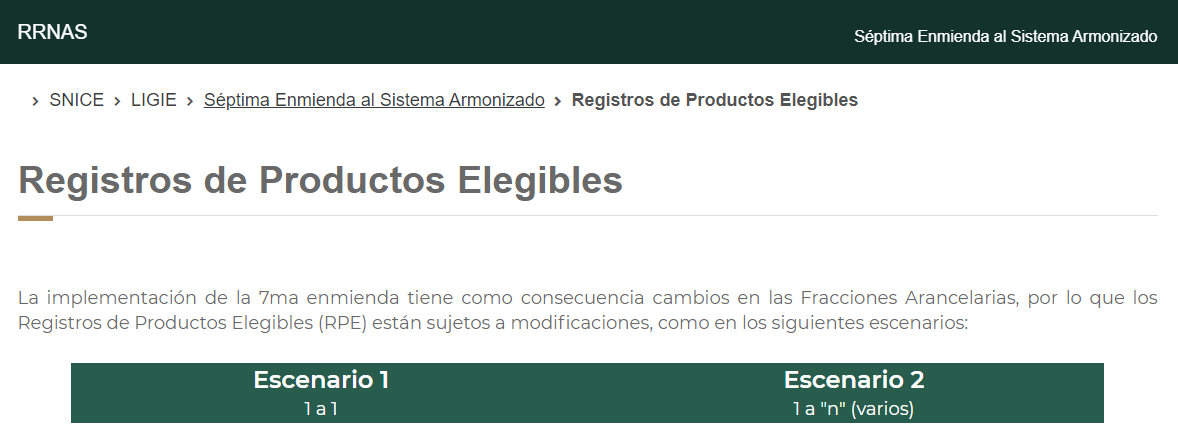 Certificados de Origen
Secretaría de economía